Wheldrake with Thorganby CE Primary School
Curriculum Overview
Long Term Planning

Year 3

Cycle B
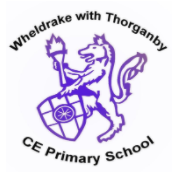 AUTUMN Year 3 


INCREDIBLE INVADERS and DANGEROUS DRAGONS


What impact did ‘The Invaders’ have on life in Britain?
SPRING Year 3 


WHAT ON EARTH?


What are the features on Earth? 
How are they formed and how do they change over time?
SUMMER Year 3 


TOMB RAIDERS!


What were the achievements of the ancient Egyptians?